Getting on Target
Helping us center on following Christ
Feb 28 – March 3, 2010
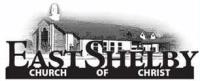 Getting Ready to Be Pure
Learning from the Great Baby Race
The Great Baby Race
God’s plan is best: one man for one woman
The Great Baby Race
Sex doesnot equallove.
The Great Baby Race
Children don’tsolve marriageproblems.
The Great Baby Race
God’s plan is best: one man for one woman
Sex does not equal love
Children don’t solve marriage problems